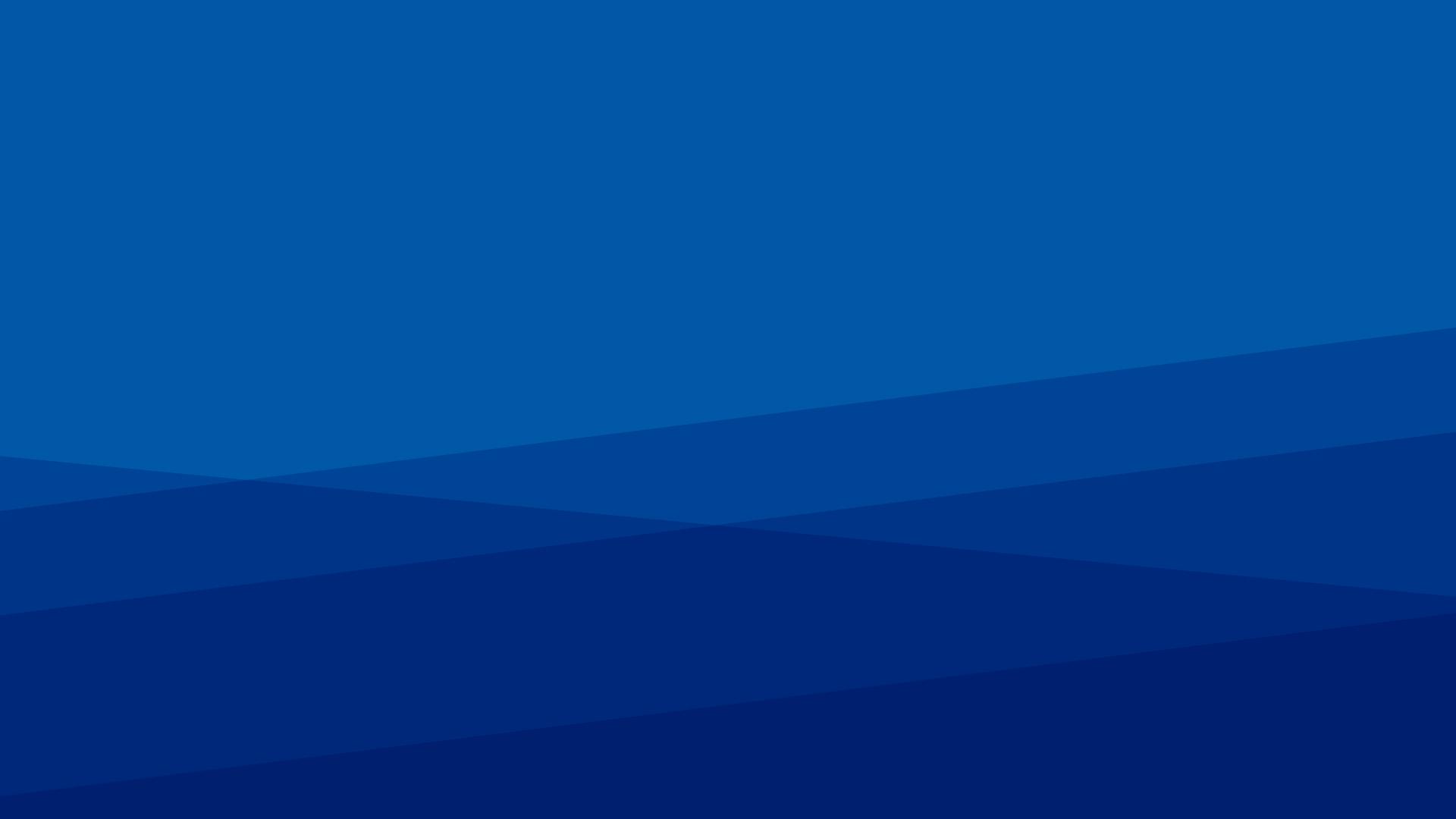 R’Card and 
Highlander Service Station
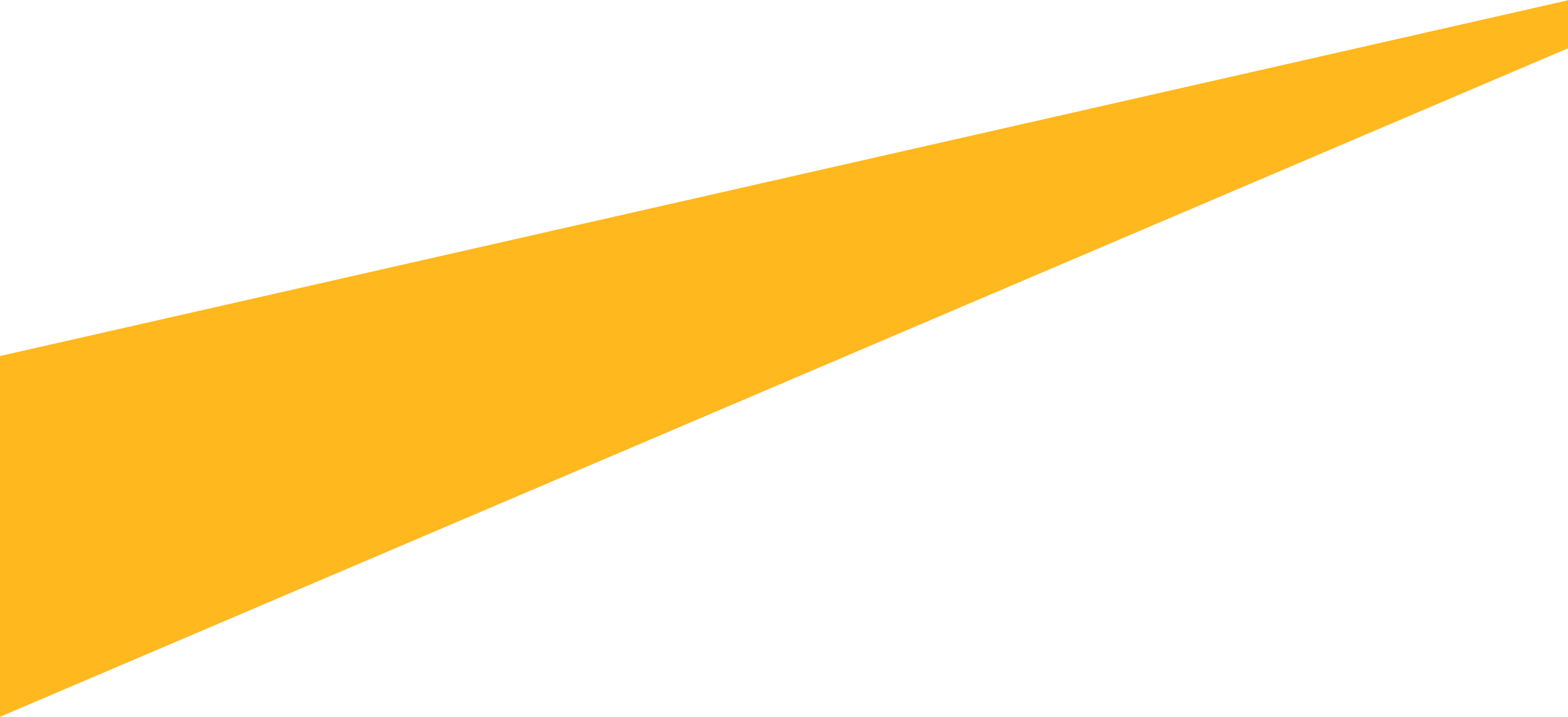 R’Card Benefits and Use
Door Access and Kronos
Your R’Card is equipped with technology to communicate with door readers and Kronos machines easily

RTA Free Rides
All staff and students with an R’Card are able to ride the RTA Bus for free, just swipe at the front and you’re set

Meal Plans
The Community Dining Plan offers 10 or 25 meal swipes loaded directly onto your R’Card for use at:
Glasgow & Lothian
The Barn
Noods Noodle Bar

Bear Bucks
Load funds directly onto your R’Card for use at any location on campus

Athletics Tickets
Your R’card is a free ticket into all UCR athletics games happening on campus

Library Access
Your R’Card is also your Library card for use at Rivera and Orbach
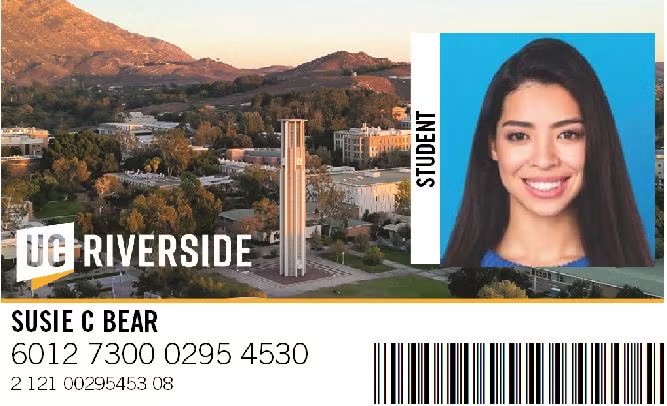 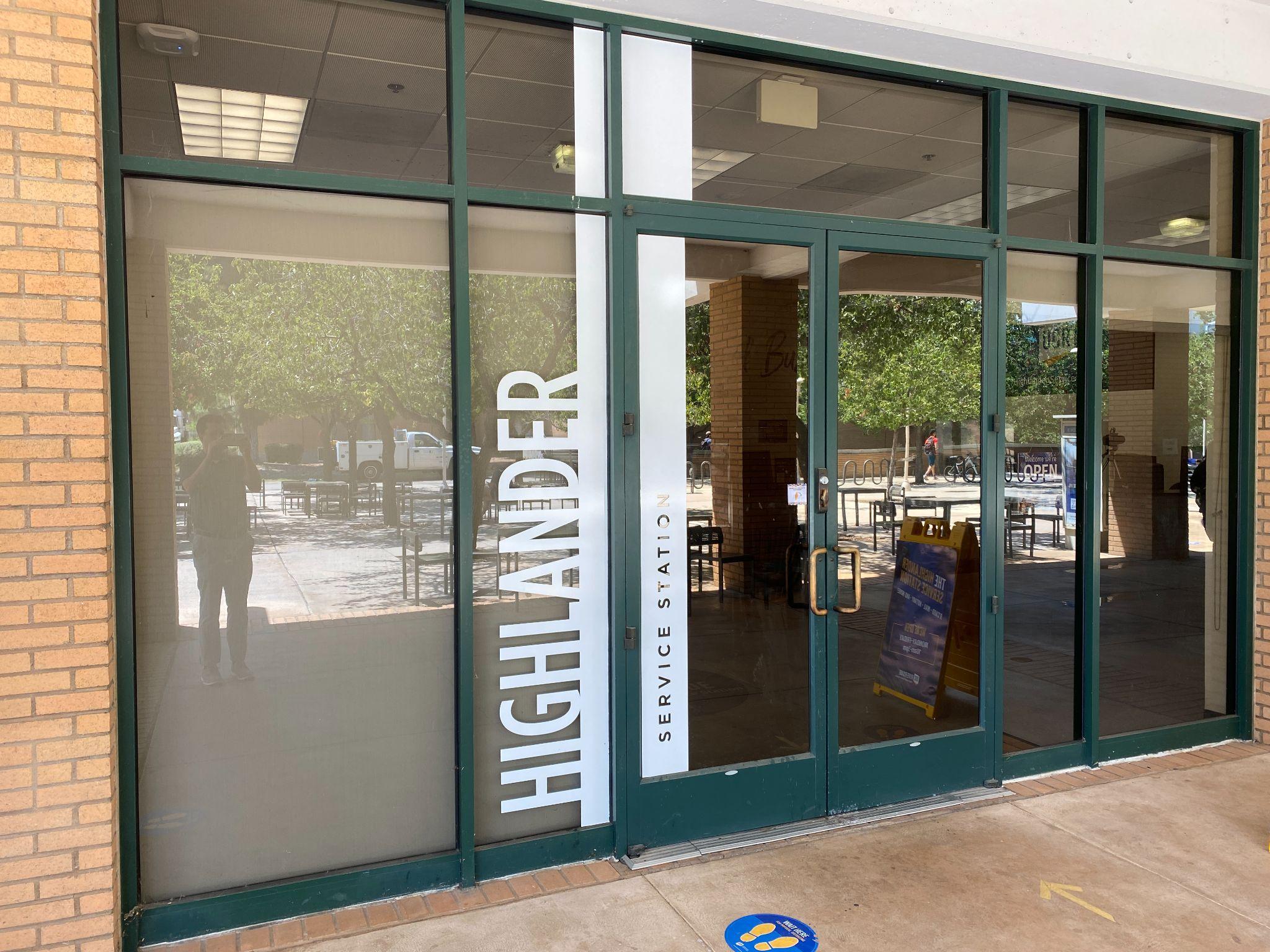 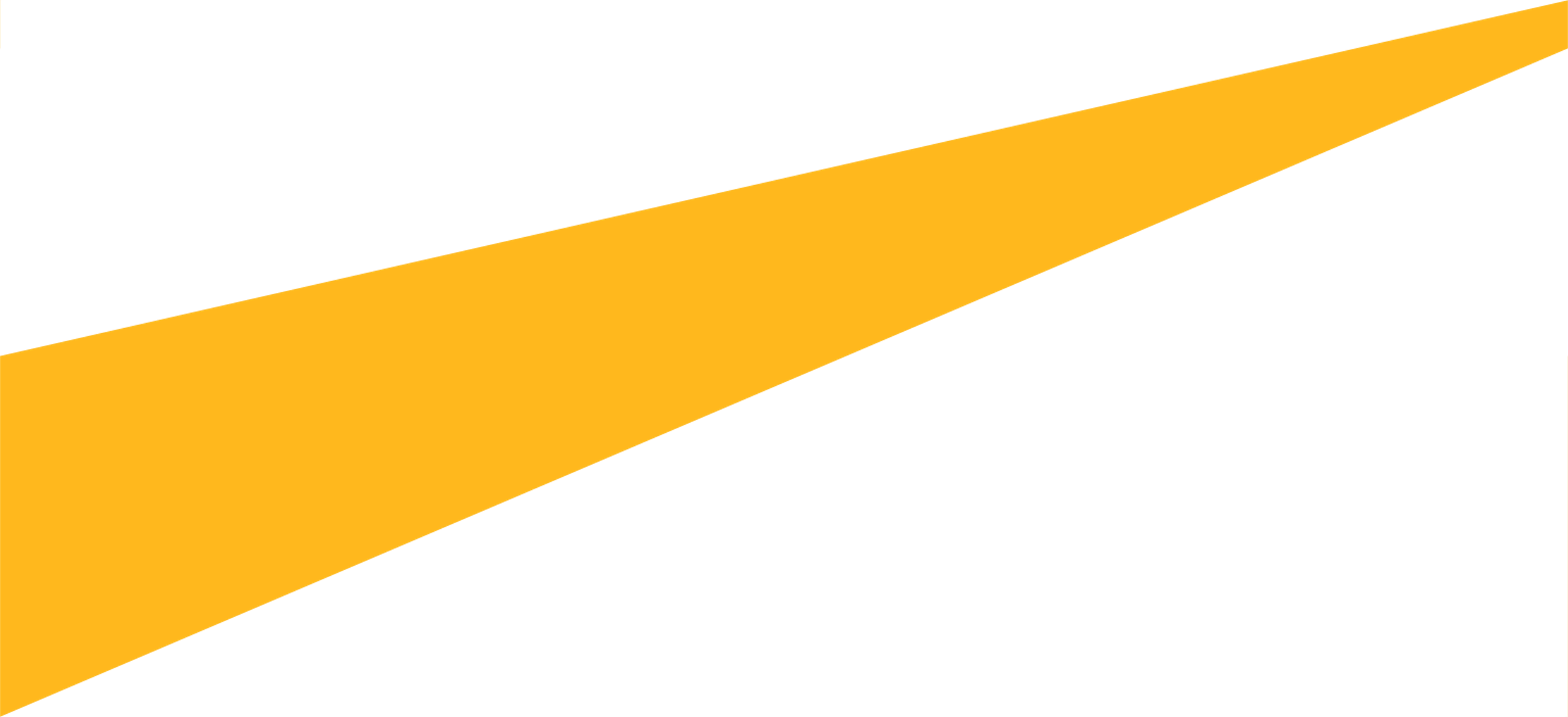 Highlander Service Station
R’Card Services
Take your picture and get your R’Card and/or badge printed in under 5 minutes

Mail Services
Ship out packages via USPS, UPS, and FedEx

On-Demand Printing
Print out up to 250 Flyers, brochures, or handbills

Passport Services
Get your first passport or renew your previous passport with us Tuesdays and Thursdays

Vendor Program
Come check out our vendors outside the Highlander Service Station or sign up for a date yourself with your own small business

Notary Services
Get documents notarized, payable via Card or COA
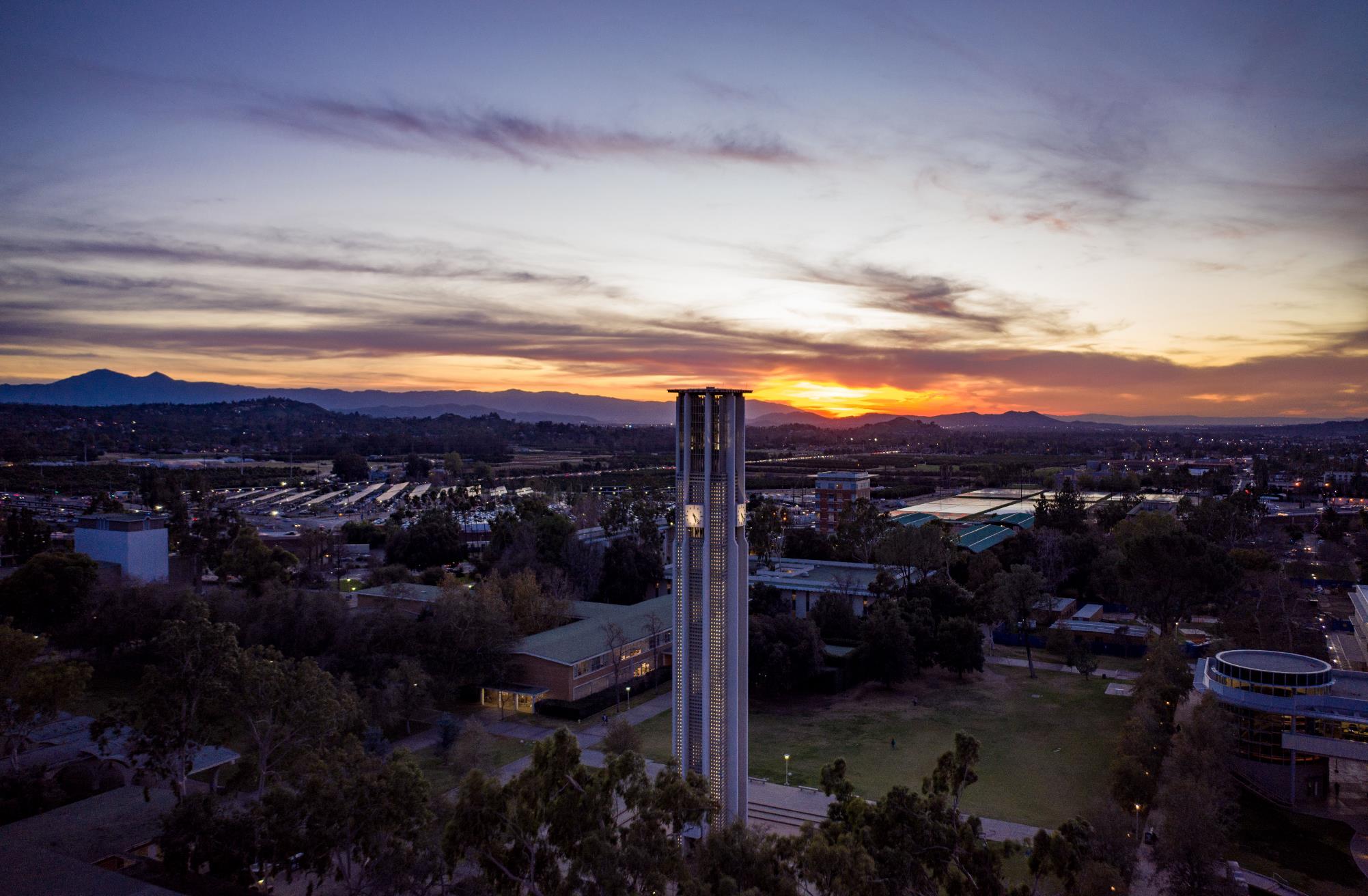 THANK YOU!
Evan McGuffin
Highlander Service Station Operations Coordinator
evan.mcguffin@ucr.edu
x2274